Derivative Applications (1) Graphs
Derivatives can be used to sketch functions:
First Derivative:
-First derivative indicates slope
-if y’>0, function slopes increase
-if y’<0, function slopes decrease
-if y’=0, function slope is horizontal
-slope may change over time
1
shape/concavity must be determined
Second Derivative:
-Second derivative indicates concavity
-if y’’>0, (concave upward); (minimum point).
-if y’’<0, (concave downward); (maximum point).
-if y’’=0, (an inflection point occurs)
2
Sample Graphs
y’’= 2, graph is concave upward
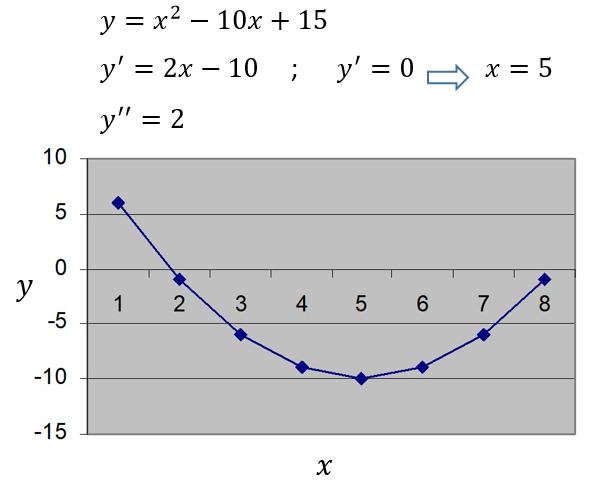 3
Sample Graphs
y’’=-2, graph is concave downward
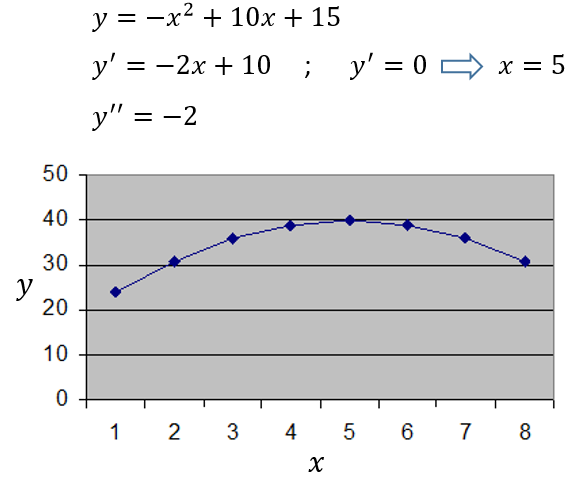 4
Critical Point
An interior point of the domain of a 
function f where f’ is zero or undefined.

Maxima/minima can aid in drawing graphs
Maximum Point:
If		1) f(a)’=0, and
		2) f(a)’’<0, 
- graph has a maximum point (peak) at x=a
Minimum Point:
If		1) f(a)’=0, and
		2) f(a)’’>0, 
- graph has a minimum point (valley) at x=a
5
Inflection Points:
If 
1) f(a)’’=0, and
2) the graph is not a straight line

-then an inflection point occurs
	-(where the graph switches between concave upward and concave downward)
6
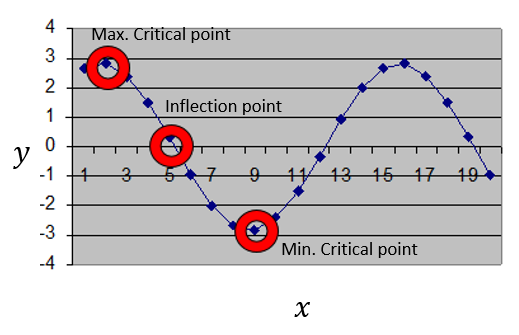 7
Graphing Steps:
Evaluate y(x)  at intersect with y-axis; (x=0).
Determine where y=0 at intersect with x-axis.
Calculate slope: y’ - and determine where it is positive and negative.
Identify possible maximum and minimum co-ordinates where y’=0.  (Don’t just find the x values).
8
v) Calculate the second derivative – y’’ and use it to determine max/min in iv.
vi) Using the second derivative, determine the curvature (concave upward or concave downward) at other points.
vii) Check for inflection points where y’’=0.
9
Graphing Example 1
y=(x-5)2-3
y(0)=22, 
y=0 when 
			(x-5)2=3
			(x-5) = ± 31/2
		 	    x    = ± 31/2+5
			  x = 6.7, 3.3 (x-intercepts)
iii) y’=2(x-5)
    y’>0 when x>5
    y’<0 when x<5
10
y=(x-5)2-3

iv) y’=0 when x=5
	y(5)=(5-5)2-3=-3
	(5,-3) is a potential max/min.
v) y’’=2, (5,-3) is a minimum.
vi) Function is always positive, it is always concave downward.
vii) y’’ never equals zero.
11
(0,22)
(3.3,0)
(6.7,0)
(5,-3)
12
Graphing Example 2
y=(x+1)(x-3)=x2-2x-3

y(0)=-3, 
y=0 when 
			(x+1)(x-3) =0
			  x = 3,-1 (x-intercepts)
iii) y’=2x-2
    y’>0 when x>1
    y’<0 when x<1
13
y=(x+1)(x-3)=x2-2x-3
iv) y’=0 when x=1
	f(1)=12-2(1)-3=-4
	(1,-4) is a potential max/min.
v) y’’=2, x=1 is a minimum.
vi) Function is always positive, it is always concave upward.
vii) y’’ never equals zero.
14
15